StartStruck in a Virtual World
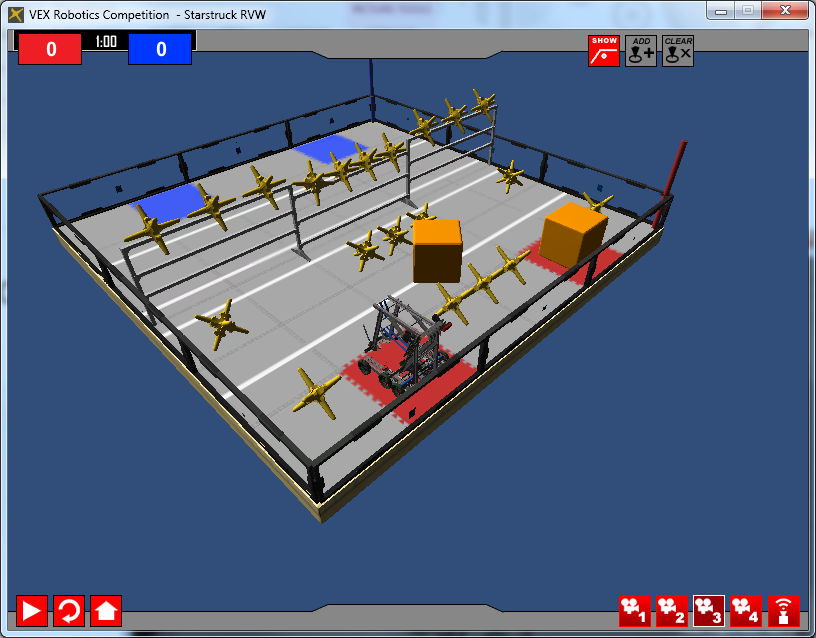 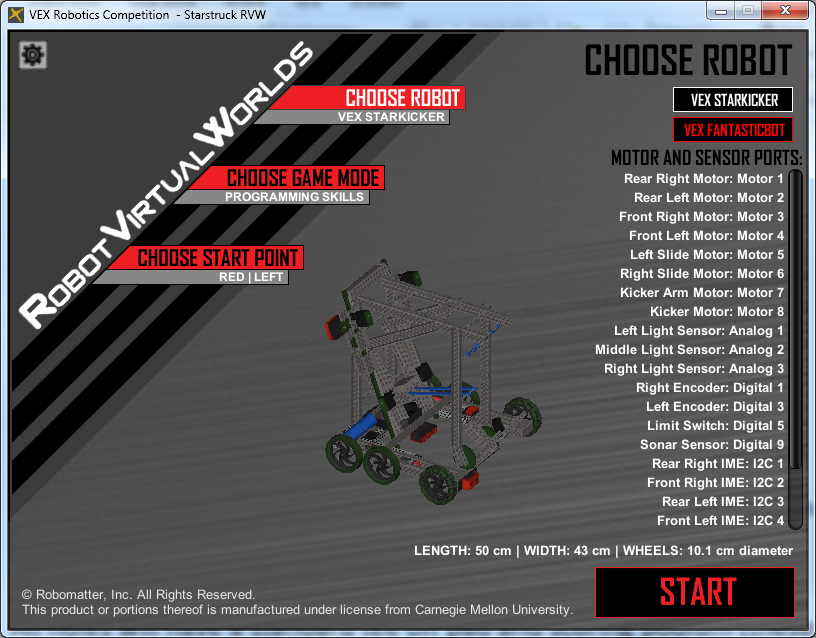 Your Robot
Learning Objectives
Students will be able to configure the Motors and Sensors for the VEX Kickstarter robot in the RobotC Virtual World.
Students will be able to develop an autonomous program for the Programming Skills Challenge
Students will be able to incorporate motor[] and wait1Msec() commands.
Students will be able to incorporate sensors into their autonomous programs
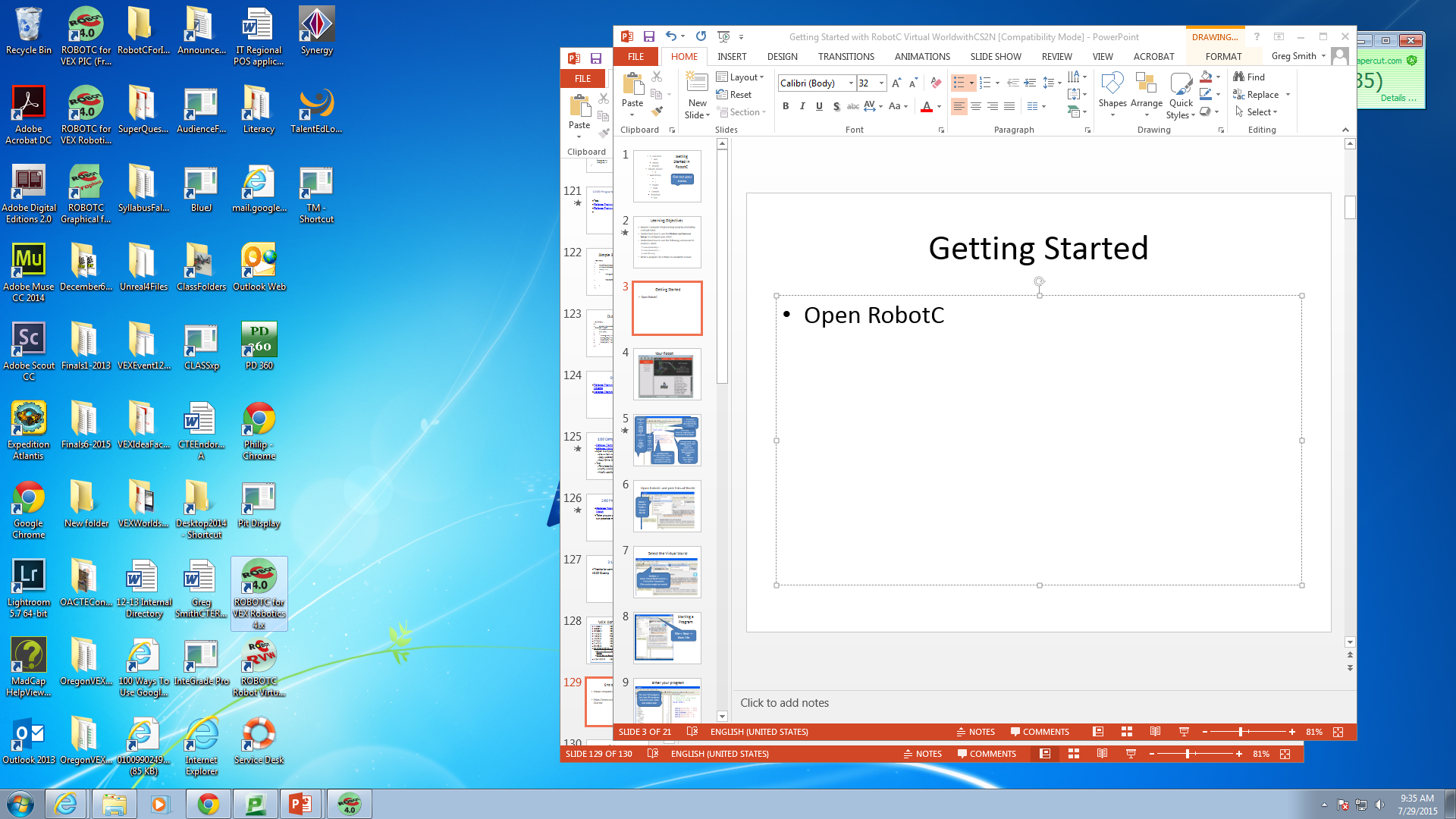 Getting Started in RobotC
Open RobotC
Select VEX 2.0 Cortex Platform
Robot-> Platform ->VEX 2.0 Cortex
Make the robot compile to Virtual Worlds
Robot-> Compiler Target -> Virtual Worlds
Select Virtual World
Window->Select Virtual World to Use -> VEX Starstruck
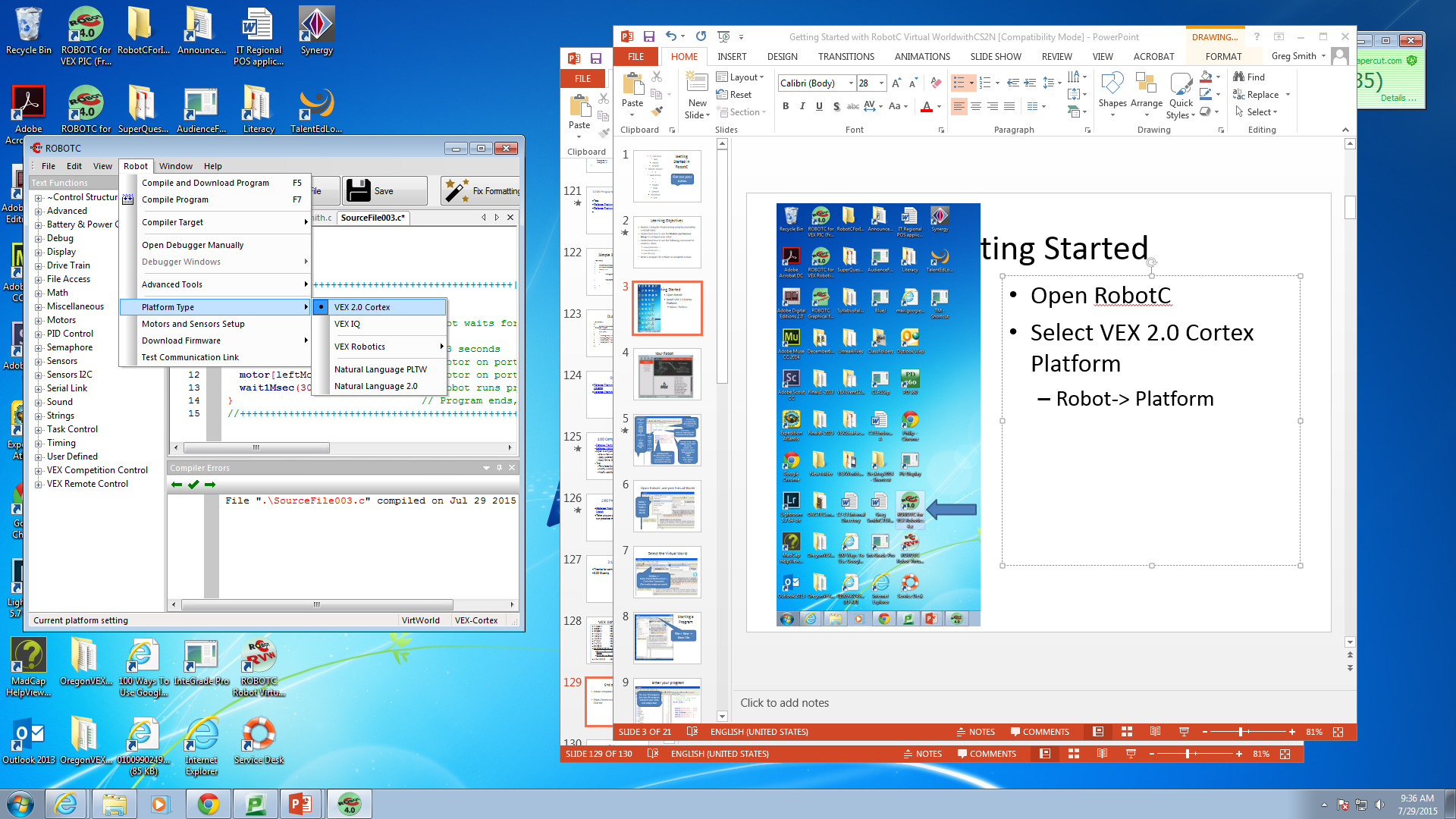 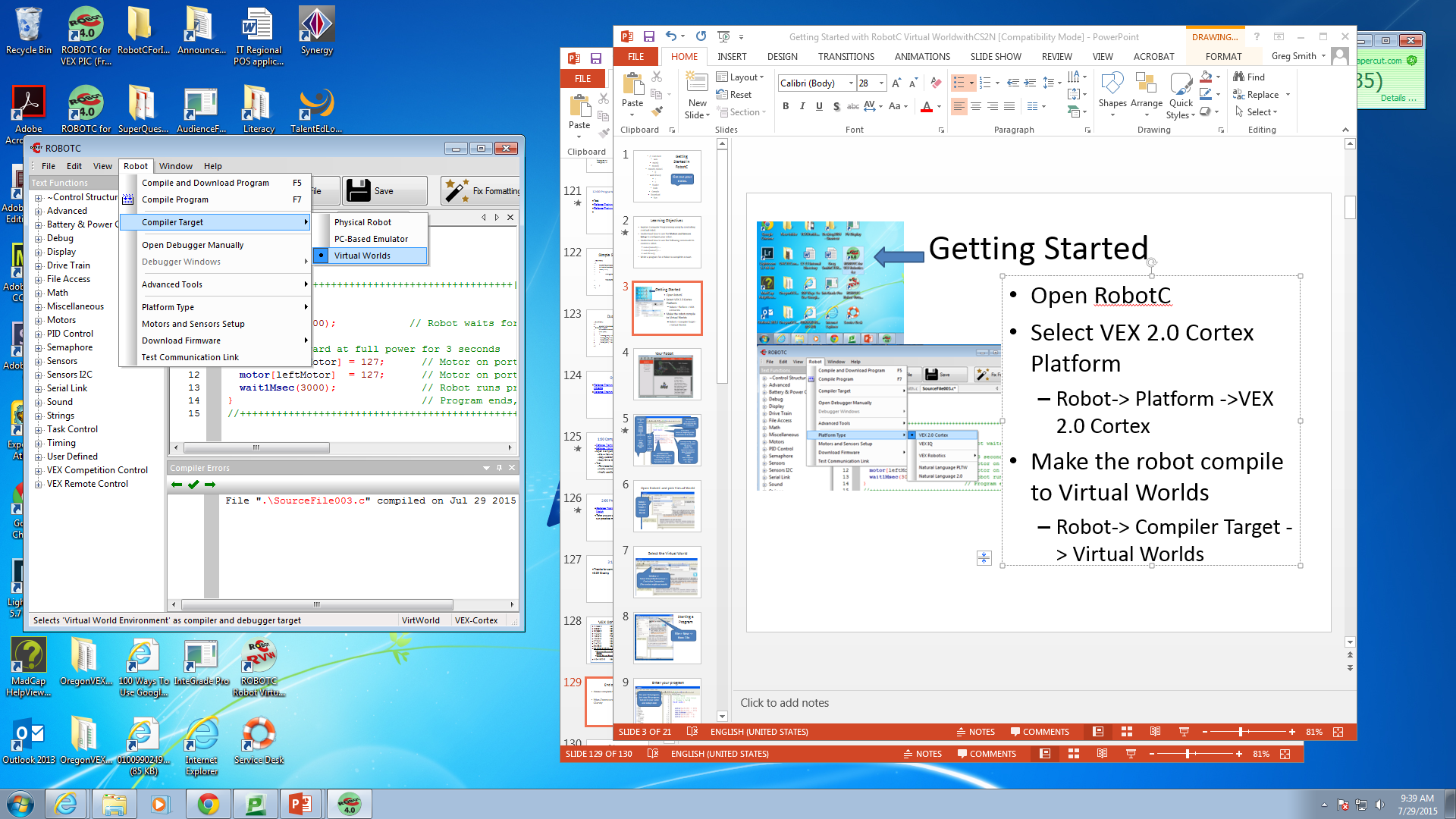 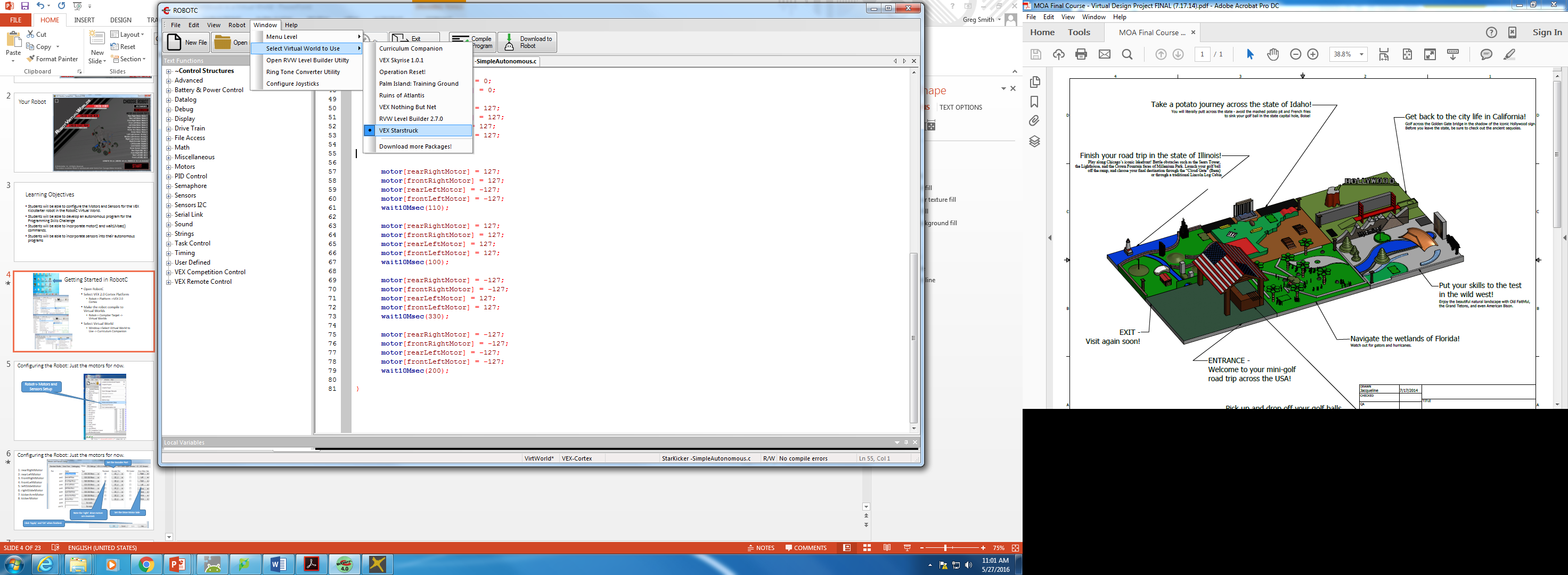 Configuring the Robot: Just the motors for now.
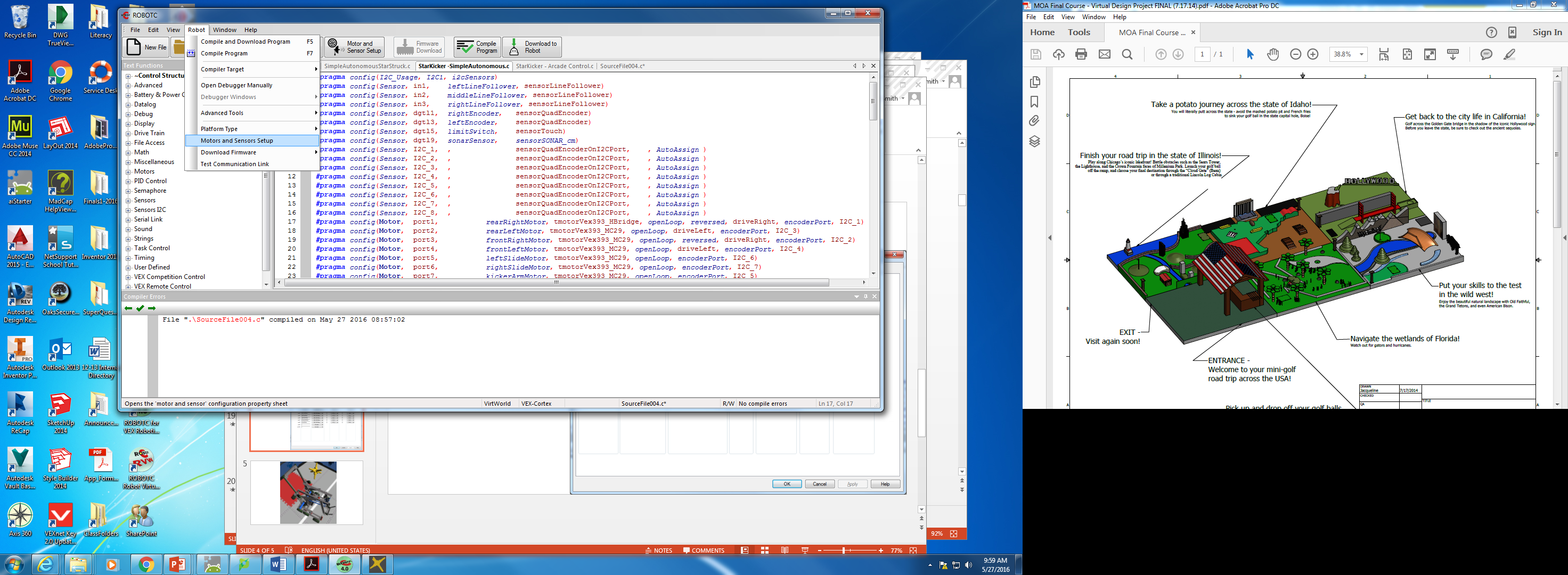 Robot-> Motors and Sensors Setup
Configuring the Robot: Just the motors for now.
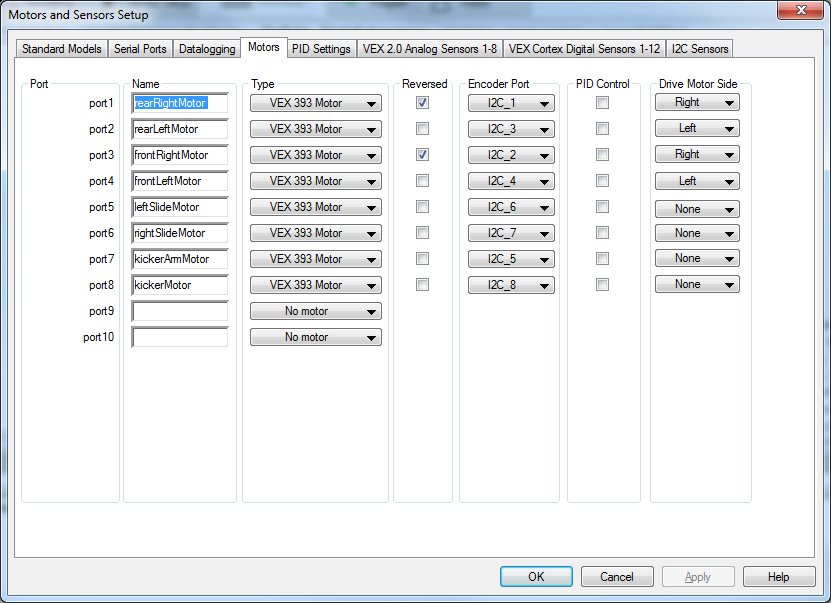 Set the Encoder Port
1: rearRightMotor
2: rearLeftMotor
3: frontRightMotor
4: frontLeftMotor
5: leftSlideMotor
6: rightSlideMotor
7: kickerArmMotor
8: kickerMotor
Note the ‘right’ drive motors are reversed.
Set the Drive Motor Side
Click ‘Apply’ and ‘OK’ when finished.
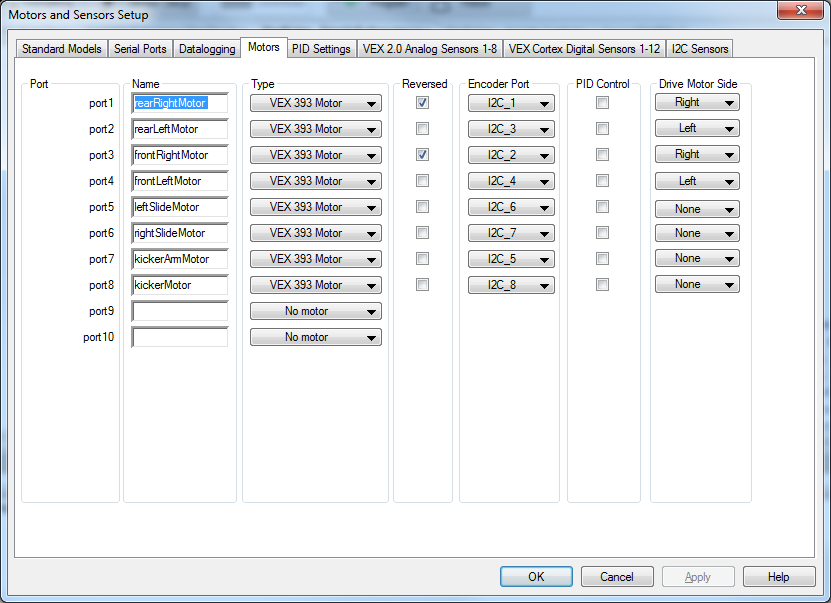 Mapping the Motors
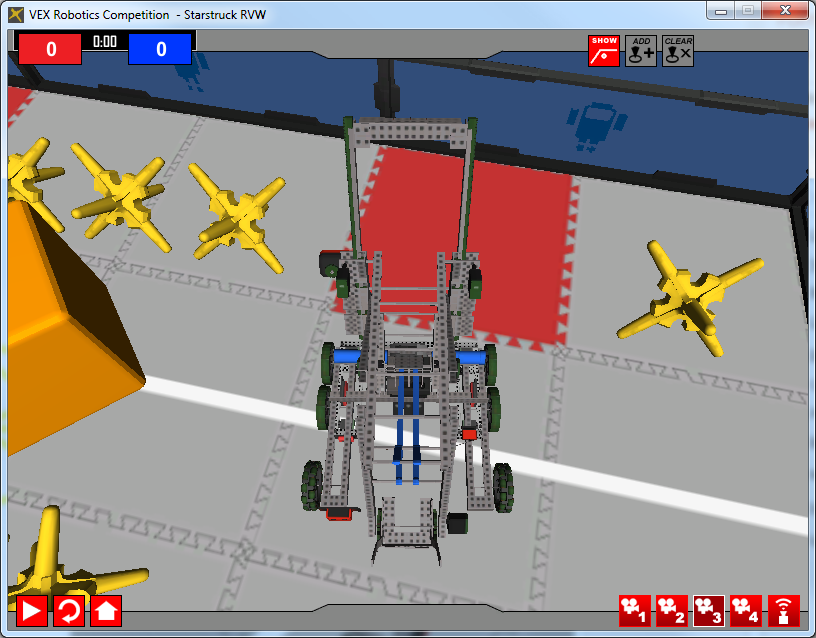 1: rearRightMotor

2: rearLeftMotor
3: frontRightMotor

4: frontLeftMotor
Slider and Kicker Motors
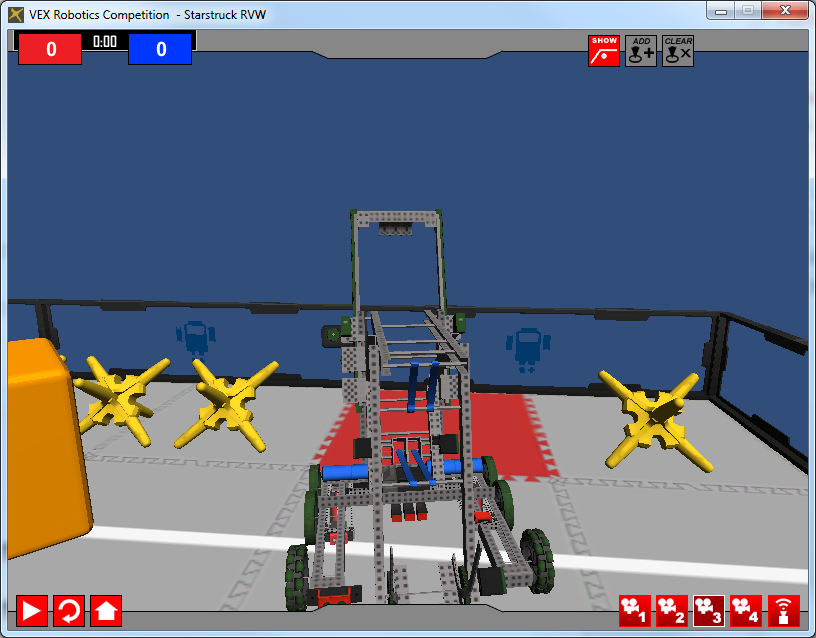 5: leftSlideMotor
   +127 full power up
6: rightSlideMotor
  + 127 = full power up
7: kickerArmMotor
     -127 is pulling in, 127 is out
8: kickerMotor
	127 tilt down
	-127 tilt up
Two Commands that can help you conquer the World!
motor[elMotor] = 127;
The motor[] command is used to send power to one of the motors
[elMotor]
The name of the motor as set in the motors in sensors setup (Like rearLeftMotor)
port1    Will send the power to port 1.  You can use this for any of the 10 motor ports.  Although this works it is not good style.
127
An value -127 to 127
Can just put in a number of use integer variables or fancy math to generate a number
127 = Full Power Ahead
-127 = Full Power Backwards
0 = Stop!!! 
wait10Msec(100);
100 This will continue what the robot is doing for 100 of the 10/1000 ths of a second (1 second)
Can just put in a number of use fancy math to generate a number
Example
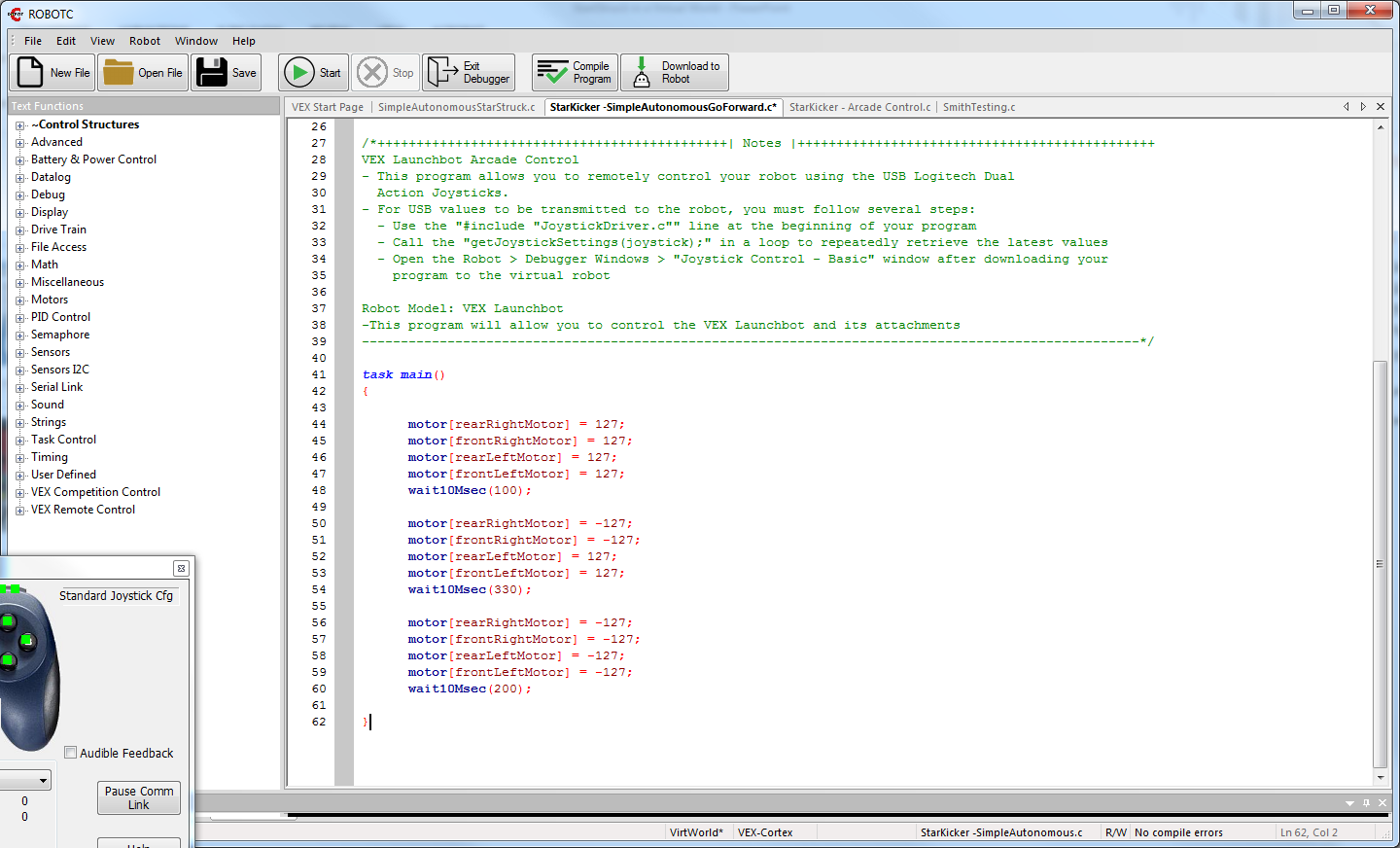 What do you think this will do?

How can you test it?
Compiling the Program
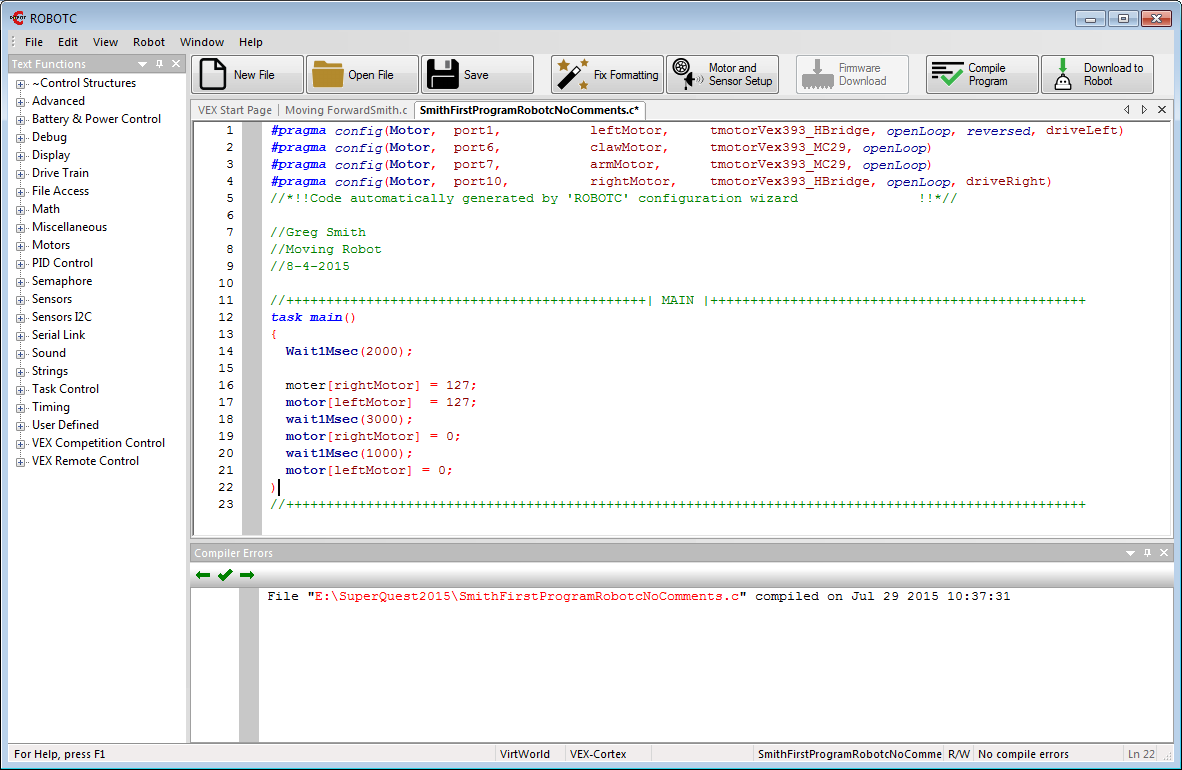 Oops!
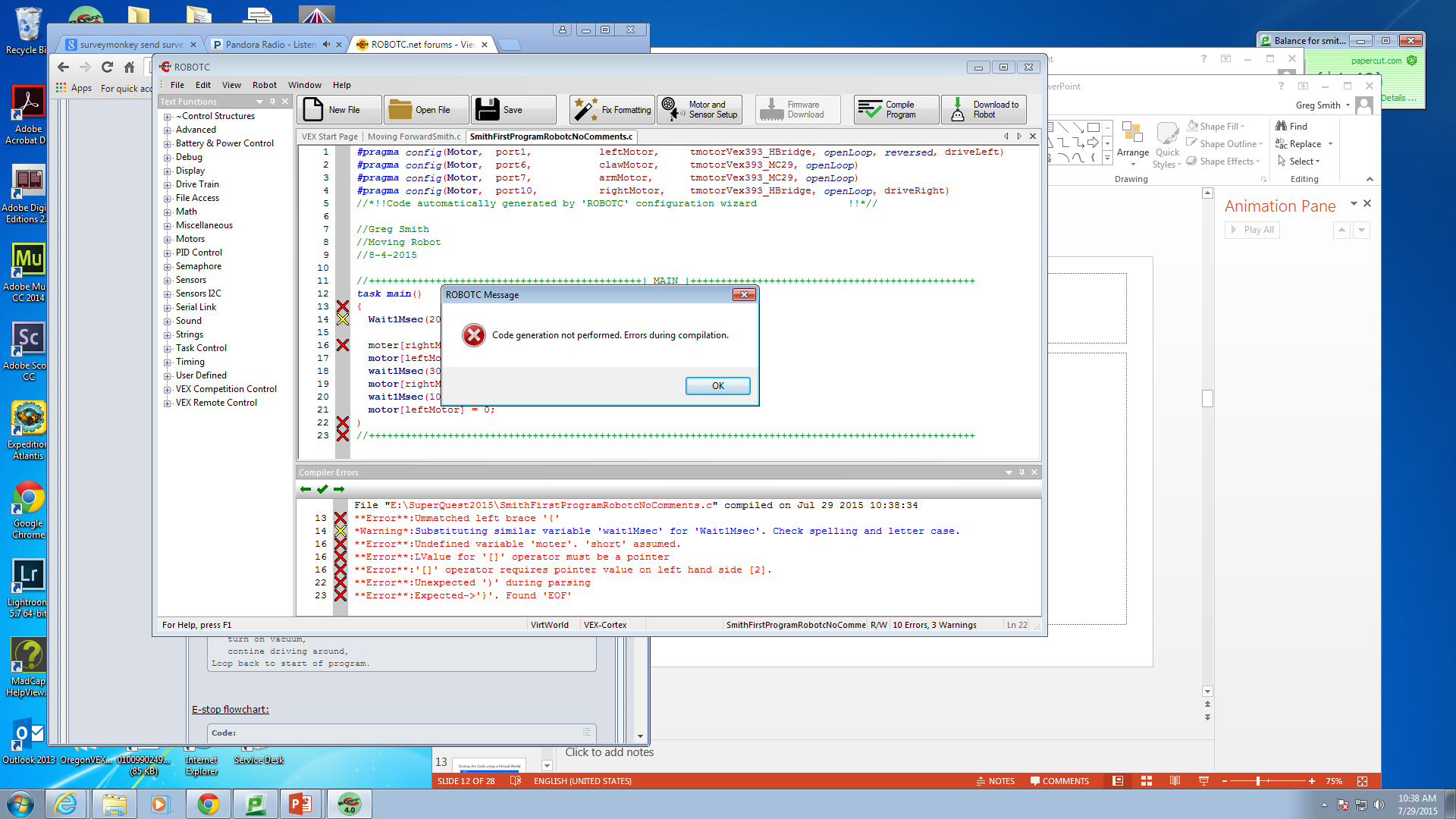 The compiler catches syntax (typing) errors and gives some hints on how to fix them.
Errors
Red X = error
Yellow X = Warning
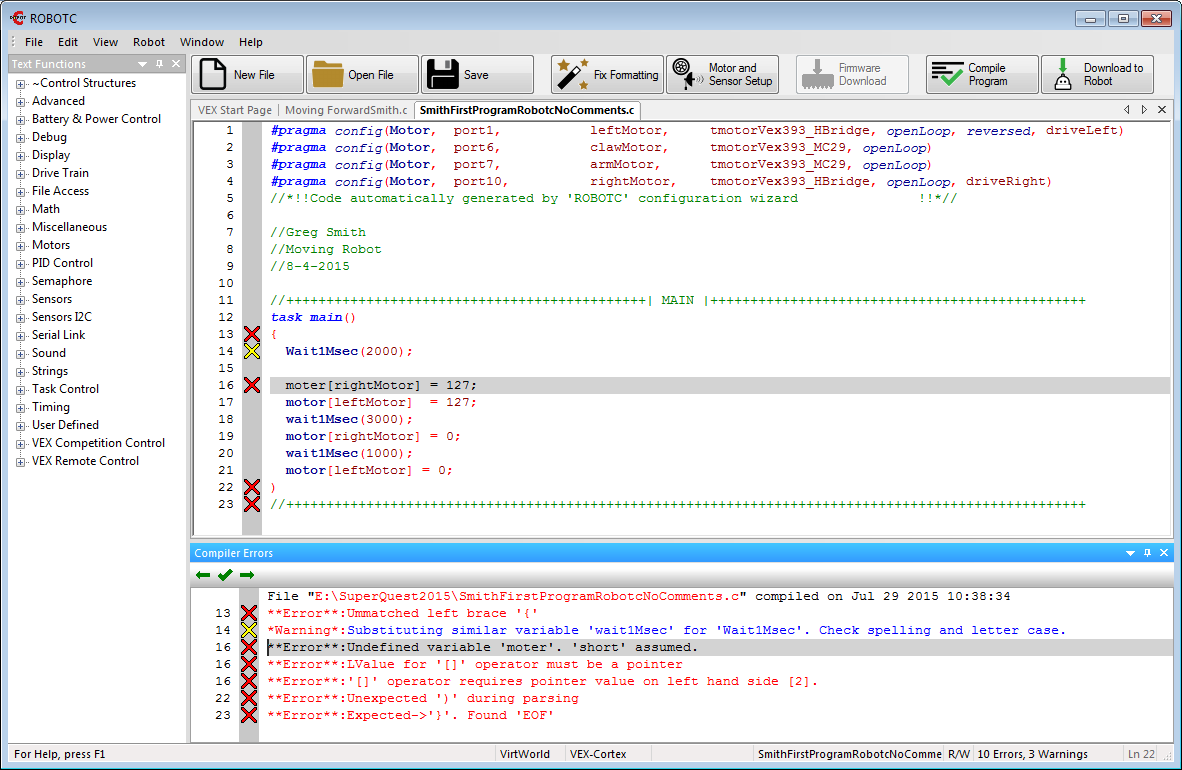 Errors and hints on the bottom of the page.  If you click on an error it will highlight the line of the error.
Any guesses on how to fix these mistakes?
Corrected and Compiled
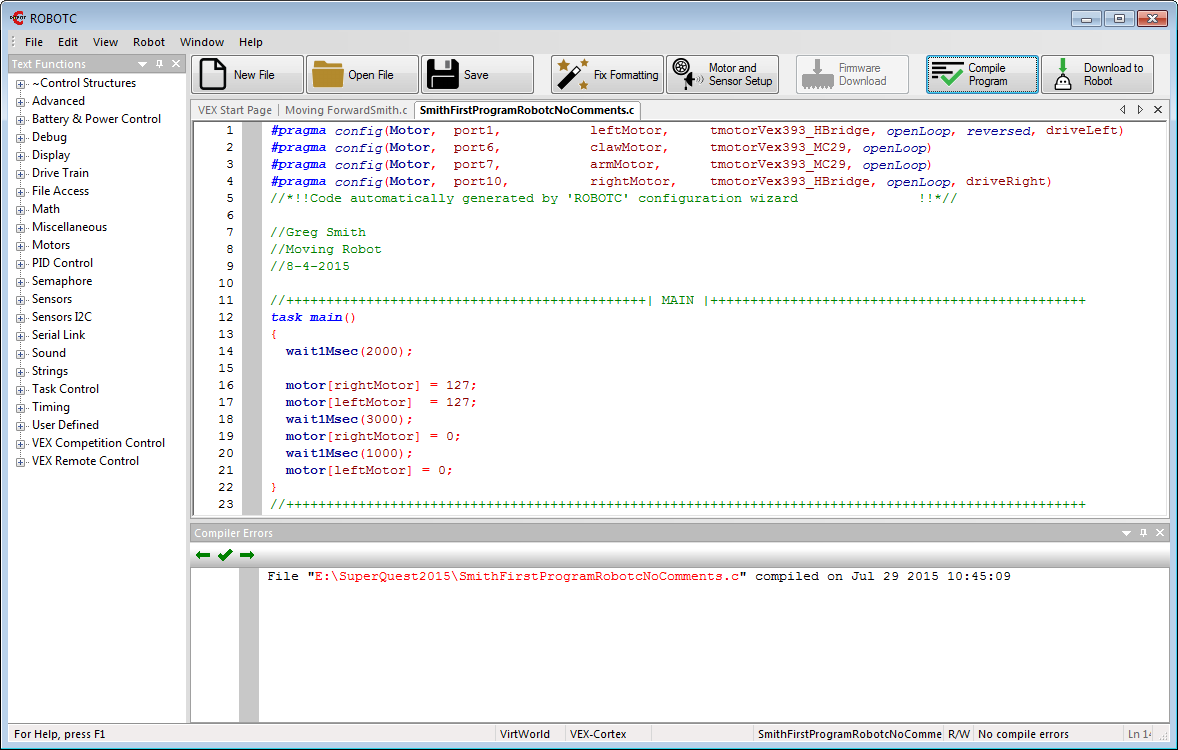 Download the program
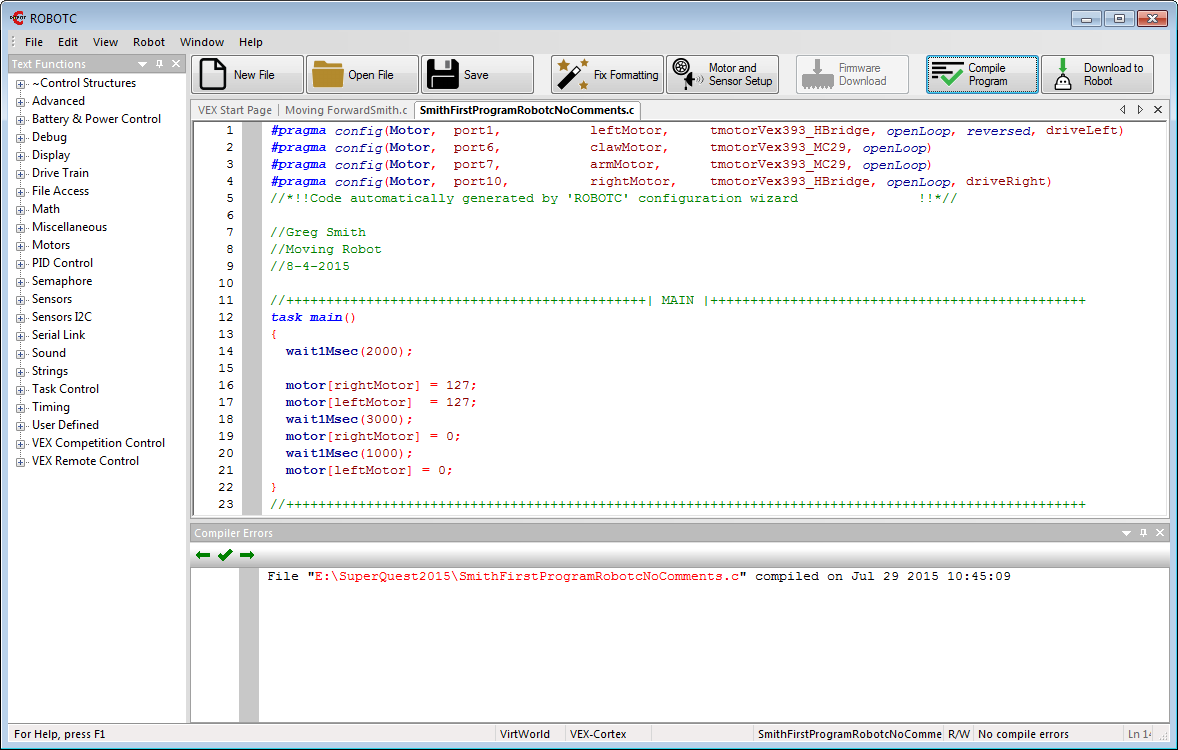 Since we set it up to map to Virtual Worlds it will download to a Virtual Robot.
Set up and Account with CS2N.  It will track progress.  Can log in locally as a guest without tracking.
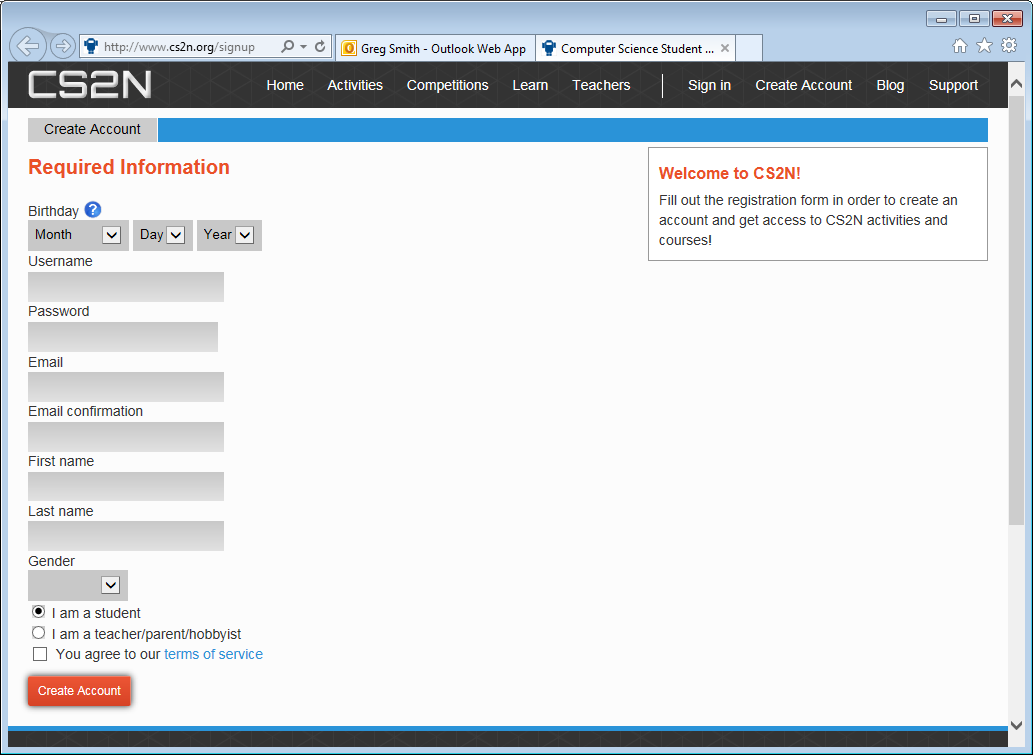 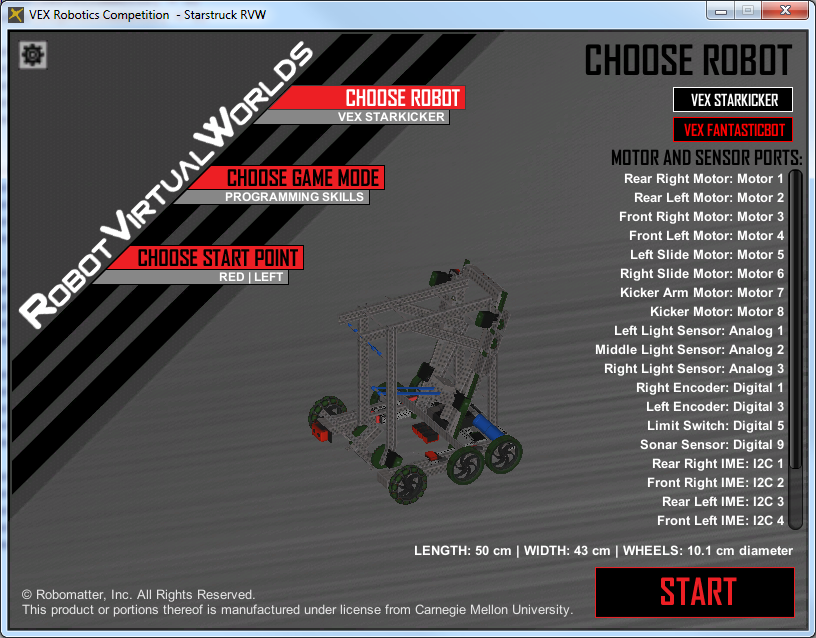 Make sure VEX STARKICKER for your robot.
Click START to test the code.
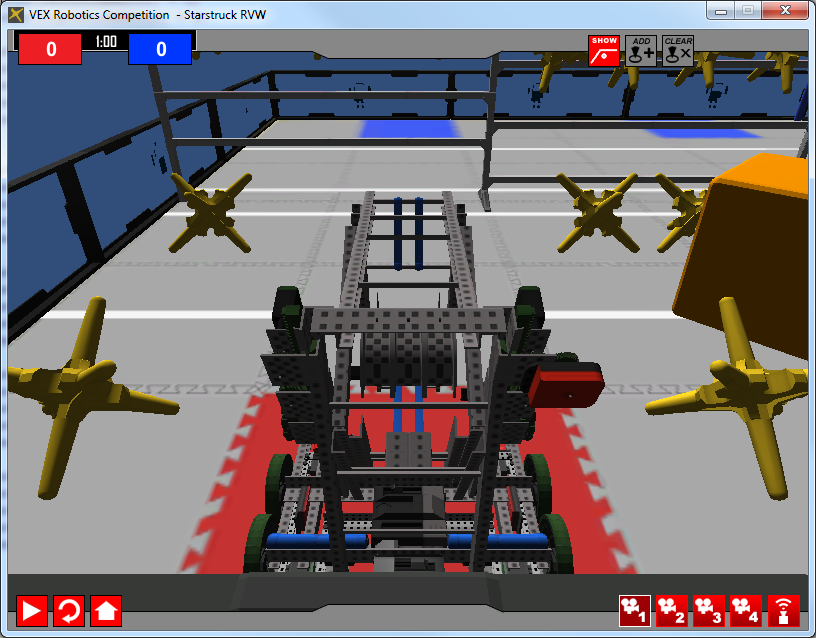 4) Fixed Driver’s point of View
Show Sensors Toggle
Play: Run the program
3) Free Movement:
Scroll: Zoom
Click-Drag: Rotate View
Follows Right
Scroll: Zoom
2) Top Down View
Home
Reset
Select Camera and Go
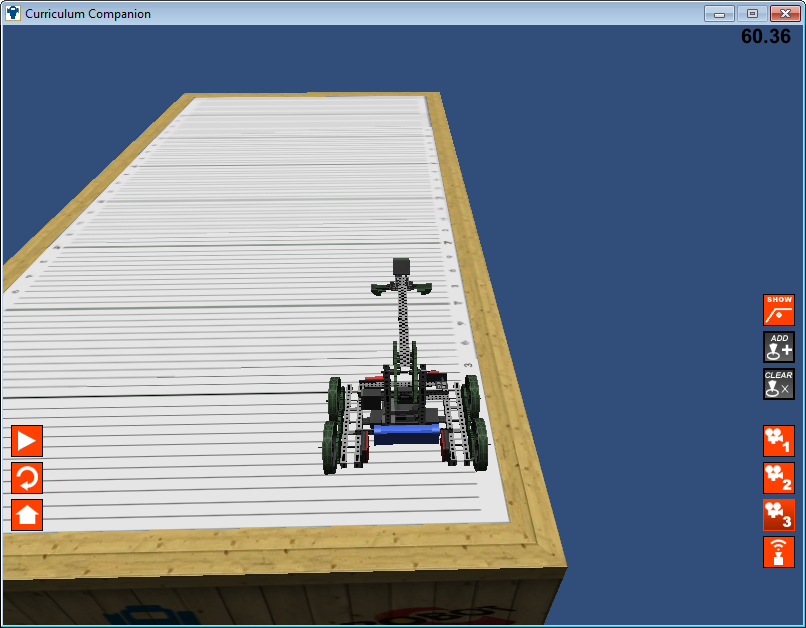 Follows Right
Scroll: Zoom
2) Top Down View
Play: Run the program
3) Free Movement:
Scroll: Zoom
Click-Drag: Rotate View
Reset
Home
Show Sensors Toggle
Example
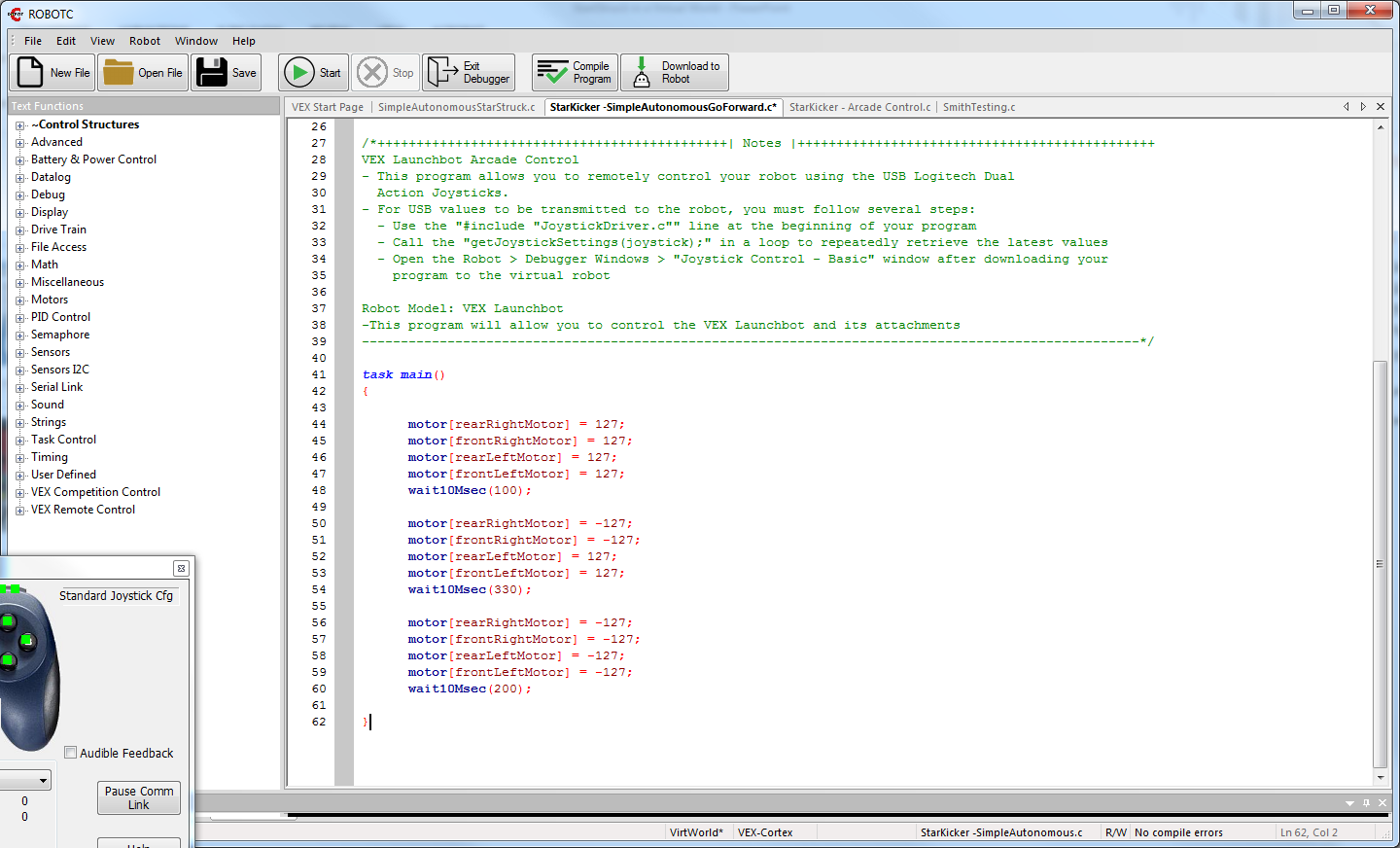 Enter this program into RobotC and test to see if you were correct.
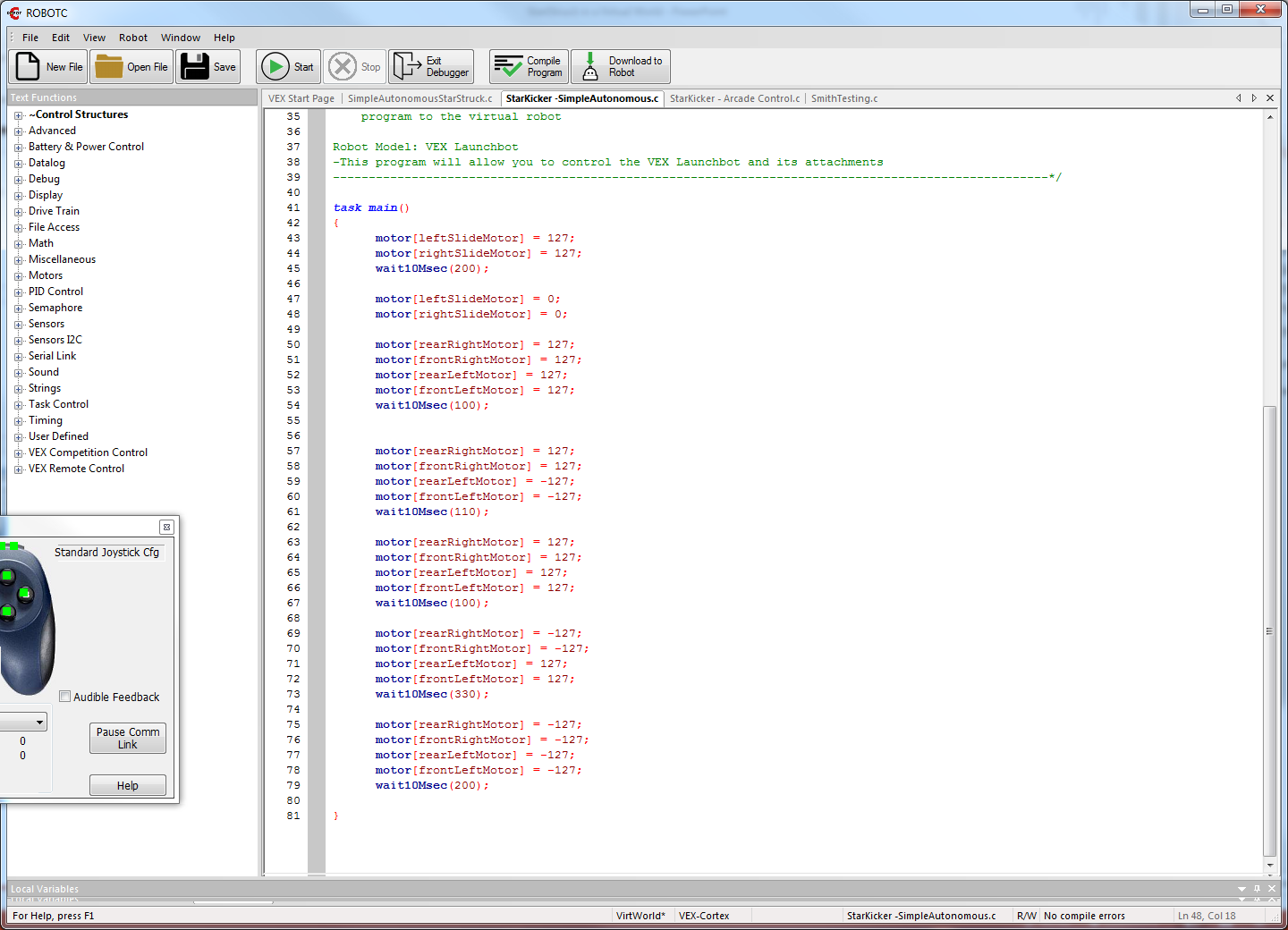 Checking for Understanding
What does the code to the left do?
Your Challenge:
Using the motor[] and wait10Msec() Commands get the highest score possible.
Programming (20 Points = 100%) 
____ Motors are setup correctly by you (2 points)
  ___ Program compiles (2 points)
  ___ Header complete with names, description (include the robot and commands available and the date (2 points)
  ___ Code is properly indented (1 points)
  ___ Comments in the program describing the code (3 points)
 
Performance (10 points)
____ Robot Moves (2 point)
____ Robot Scores at least 2 points (2 points)
____ The Slider movers (2 points)
____ The Kicker Arm moves (2 points)
____ The Kicker Moves (2 points)
____ Top scoring robot in class ( 2 Point Bonus)
____ Second scoring robot in class (1 point Bonus)